Transforming Your Way to Better Data
C.K.Leng
Introduction
You often receive data that is unpolished, or raw. That is to say, the data may have duplicates or blank fields or inconsistent text.
Data transformation generally entails certain actions that are meant to “clean” your data — actions such as establishing a table structure, removing duplicates, cleaning text, removing blanks, and even adding your own calculations.
Completing Common Transformation Tasks
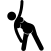 (Page 128-140)
Removing duplicate records
Filling in blank fields
Replacing null values
Filling in empty strings
Concatenating columns
Changing case
Finding and replacing specific text
Trimming and cleaning text
Extracting the left, right, and middle values
Extracting first and last characters
Extracting middle characters
Splitting columns using character markers
Pivoting and unpivoting fields
Unpivot Columns command
Unpivot Other Columns command
Pivot Columns command
Creating Custom Columns
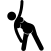 (Page 140-145)
Concatenating with a custom column 
Understanding data type conversions
Spicing up custom columns with functions
Adding conditional logic to custom columns
Grouping and Aggregating Data
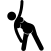 (Page 146)
Working with Custom Data Types
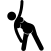 (Page 147-148)